Figure 2 The NB−4.07 image, which represents Brα (top) and its nearest continuum, M−NB (bottom). ...
Mon Not R Astron Soc, Volume 359, Issue 1, May 2005, Pages 383–400, https://doi.org/10.1111/j.1365-2966.2005.08903.x
The content of this slide may be subject to copyright: please see the slide notes for details.
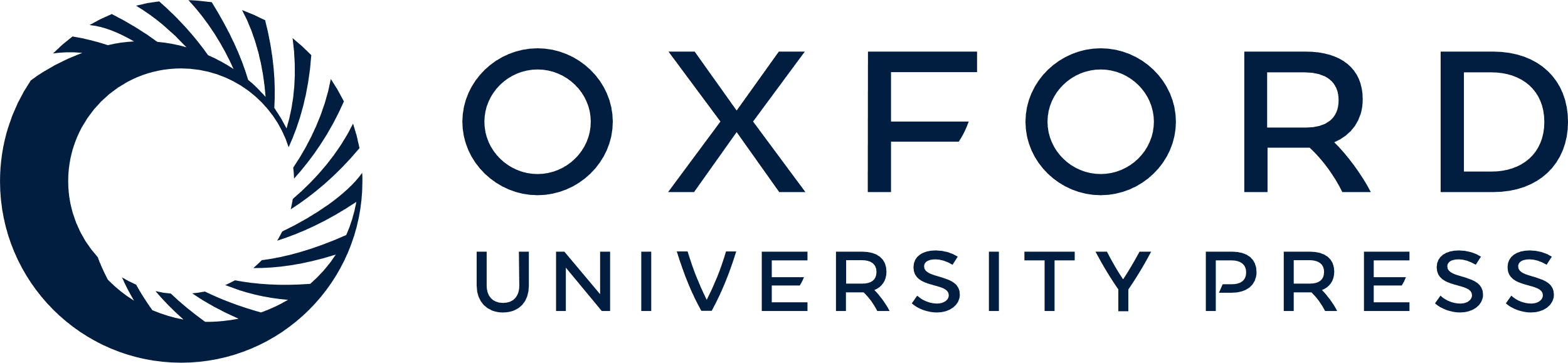 [Speaker Notes: Figure 2 The NB−4.07 image, which represents Brα (top) and its nearest continuum, M−NB (bottom). The scale is log Iν in Jy arcsec−2. Contour lines show 0.05, 0.1, 0.15, 0.2, 0.25 Jy arcsec−2 in the NB−4.07 image, and 0.1, 0.3, 0.35 in the M−NB image.


Unless provided in the caption above, the following copyright applies to the content of this slide: © 2005 RAS]